Workplace Violence Prevention
Activity One: Class Discussion
What is workplace violence? 
What are employers responsibilities?
What are workers rights?
What are some samples of WPV?
How can you protect yourself?
This material was produced under grant number SH-27673-SH-5 from the Occupational Safety and Health Administration, U.S. Department of Labor.  It does not necessarily reflect the views or policies of the U.S. Department of Labor, nor does mention of trade names, commercial products, or organizations imply endorsement by the U.S. Government.
What is workplace violence?
Workplace violence is any act or threat of physical violence, harassment, intimidation, or other threatening disruptive behavior that occurs at the work site. It ranges from threats and verbal abuse to physical assaults and even homicide.  Link to Workplace Violence
What are Employers Responsibilities?     1 of 5
Under the OSH law, employers have a responsibility to provide a safe workplace. This is a short summary of key employer responsibilities:
Provide a workplace free from serious recognized hazards and comply with standards, rules and regulations issued under the OSH Act.
Examine workplace conditions to make sure they conform to applicable OSHA standards.
Make sure employees have and use safe tools and equipment and properly maintain this equipment.
Use color codes, posters, labels or signs to warn employees of potential hazards. 
Establish or update operating procedures and communicate them so that employees follow safety and health requirements.
Employers must provide safety training in a language and vocabulary workers can understand. 
Employers with hazardous chemicals in the workplace must develop and implement a written hazard communication program and train employees on the hazards they are exposed to and proper precautions (and a copy of safety data sheets must be readily available). See the OSHA page on Hazard Communication.
What are Employers Responsibilities?   2 of 5
Provide medical examinations and training when required by OSHA standards 
Post, at a prominent location within the workplace, the OSHA poster (or the state-plan equivalent) informing employees of their rights and responsibilities
Report to the nearest OSHA office all work-related fatalities within 8 hours, and all work-related inpatient hospitalizations, all amputations and all losses of an eye within 24 hours. Call our toll-free number: 1-800-321-OSHA (6742); TTY 1-877-889-5627. [Employers under federal OSHA's jurisdiction were required to begin reporting by Jan. 1, 2015. Establishments in a state with a state-run OSHA program should contact their state plan for the implementation date]
Keep records of work-related injuries and illnesses. (Note: Employers with 10 or fewer employees and employers in certain low-hazard industries are exempt from this requirement
What are Employers Responsibilities?  3 of 5
Provide employees, former employees and their representatives access to the Log of Work-Related Injuries and Illnesses (OSHA Form 300). On February 1, and for three months, covered employers must post the summary of the OSHA log of injuries and illnesses (OSHA Form 300A)
Provide access to employee medical records and exposure records to employees or their authorized representatives
Provide to the OSHA compliance officer the names of authorized employee representatives who may be asked to accompany the compliance officer during an inspection
Not discriminate against employees who exercise their rights under the Act. See our "Whistleblower Protection" webpage
Post OSHA citations at or near the work area involved. Each citation must remain posted until the violation has been corrected, or for three working days, whichever is longer. Post abatement verification documents or tags 
Correct cited violations by the deadline set in the OSHA citation and submit required abatement verification documentation
What are Employers Responsibilities?    4 of 5
OSHA encourages all employers to adopt an Injury and Illness Prevention Program. Injury and Illness Prevention Programs, known by a variety of names, are universal interventions that can substantially reduce the number and severity of workplace injuries and alleviate the associated financial burdens on U.S. workplaces. Many states have requirements or voluntary guidelines for workplace Injury and Illness Prevention Programs. Also, numerous employers in the United States already manage safety using Injury and Illness Prevention Programs, and we believe that all employers can and should do the same. Most successful Injury and Illness Prevention Programs are based on a common set of key elements. These include: management leadership, worker participation, hazard identification, hazard prevention and control, education and training, and program evaluation and improvement. OSHA’s Injury and Illness Prevention Programs topics page contains more information including examples of programs and systems that have reduced workplace injuries and illnesses. 

For more information, refer to the following online publications and resources.All About OSHA*  OSHA Inspections*  Top Ten OSHA Standards Cited*  OSHA's enforcement page*
What Are Employers Responsibilities?    5 of 5
Inform employees about hazards through training, labels, alarms, color-coded systems, chemical information sheets and other methods.
Keep accurate records of work-related injuries and illnesses. 
Perform tests in the workplace, such as air sampling required by some OSHA standards.
Provide hearing exams or other medical tests required by OSHA standards. 
Post OSHA citations, injury and illness data, and the OSHA poster in the workplace where workers will see them.
Notify OSHA of all work-related fatalities within 8 hours, and all work-related inpatient hospitalizations, all amputations and all losses of an eye within 24 hours. [Employers under federal OSHA's jurisdiction were required to begin reporting by Jan. 1, 2015. Establishments in a state with a state-run OSHA program should contact their state plan for the implementation date]. 
Not discriminate or retaliate against a worker for using their rights under the law.
What Are  Worker Rights Under OSHA Act?
You have the right to a safe workplace. The Occupational Safety and Health Act of 1970 (OSH Act) was passed to prevent workers from being killed or seriously harmed at work. The law requires employers to provide their employees with working conditions that are free of known dangers. The Act created the Occupational Safety and Health Administration (OSHA), which sets and enforces protective workplace safety and health standards. OSHA also provides information, training and assistance to workers and employers. Workers may file a complaint to have OSHA inspect their workplace if they believe that their employer is not following OSHA standards or that there are serious hazards.
What Are Worker Rights Under OSHA Act?
Workers are entitled to working conditions that do not pose a risk of serious harm. To help assure a safe and healthful workplace, OSHA also provides workers with the right to:
Ask OSHA to inspect their workplace;
Use their rights under the law without retaliation and discrimination;
Receive information and training about hazards, methods to prevent harm, and the OSHA standards that apply to their workplace. The training must be in a language you can understand;
Get copies of test results done to find hazards in the workplace;
Review records of work-related injuries and illnesses;
Get copies of their medical records
What are Workers’ Rights under the OSHA Act?
Employees have the right to file a complaint if punished or discriminated against for acting as a “whistleblower”

A whistleblower is an employee who reports something that is wrong or dishonest at work. Employees have the right to file a complaint.
[Speaker Notes: under the additional 20 federal statutes for which OSHA has jurisdiction. OSHA strives to make sure that every worker in the nation goes home unharmed at the end of the work- day, the most important right of all.]
What are some samples of WPV?
Samples Include:
Discrimination
Physical Harassment
Verbal Harassment
Sexual Harassment
Bullying
Misappropriation of Property
Retaliation

 Zero tolerance poster:  
Link not working
How can you protect yourself?
Immediately report issues
Recognize violent situations
Alert supervisor
Report incidents in writing
In case of immediate danger to yourself or others, or if you are a potential target of physical violence, call 911 for emergency assistance
Activity 2: Demonstrations
Workplace Safety & Health
Have trainees answer and / or demonstrate the following:
What is Workplace Safety?
Properly put on a helmet / hard hat / ear plugs / safety glasses / and gloves
Properly sit in a chair
Properly lift a box with some kind of weight to it
Explain lock out tag out and why would you use it?
Activity 3: Name that Pictogram
Chemical Hazards
Name That Pictogram
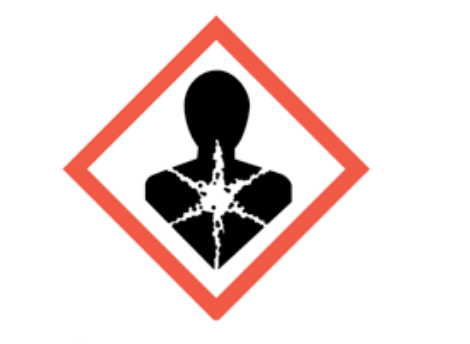 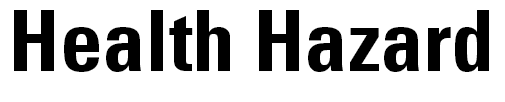 Health and hazard /toxicity
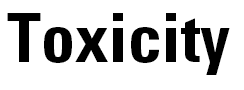 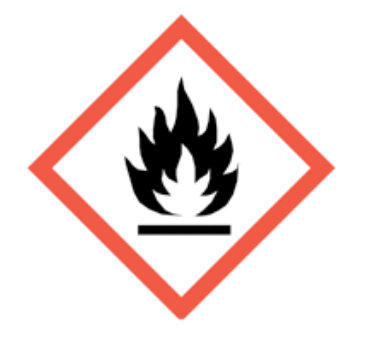 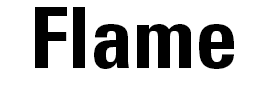 Flame/flammables
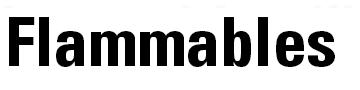 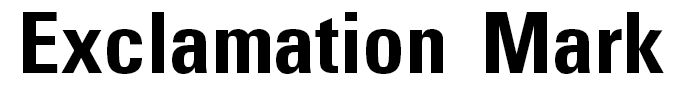 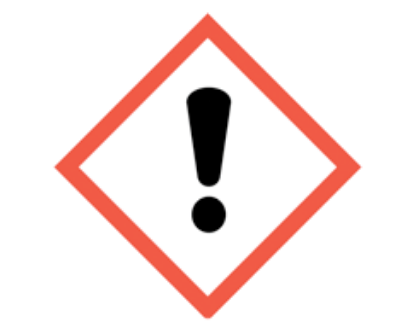 Exclamation mark/irritant
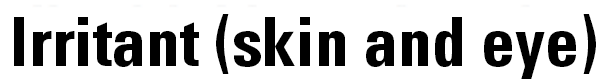 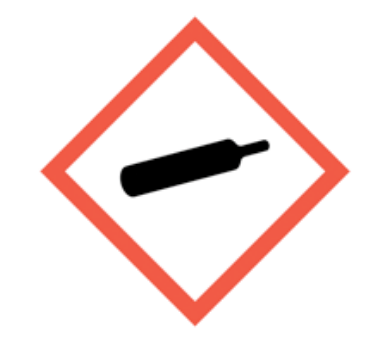 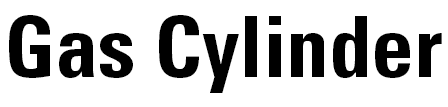 Gas cylinder/gases under pressure
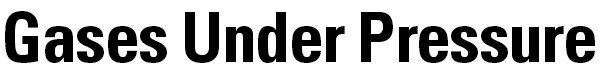 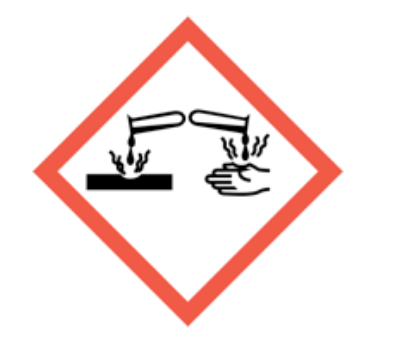 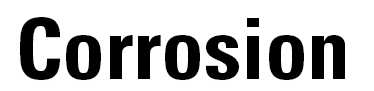 corrosion
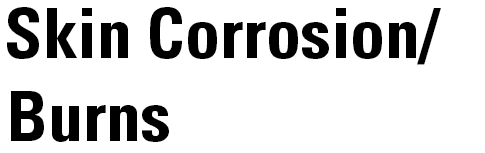 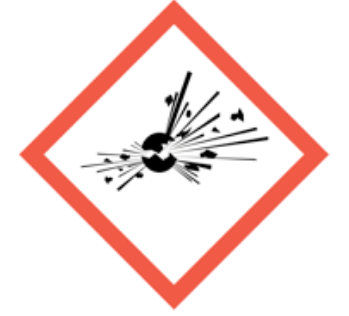 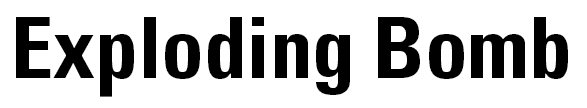 Exploding bomb/explosives
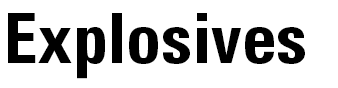 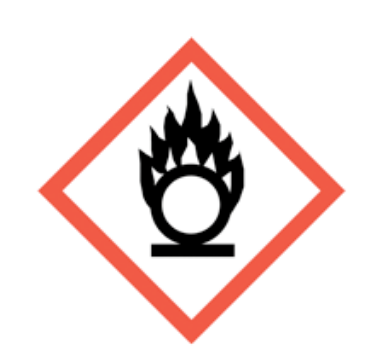 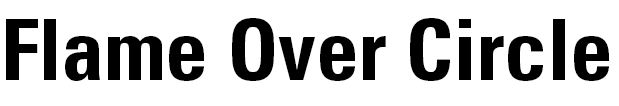 Flame over circle/oxidizers
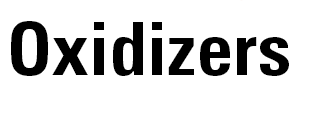 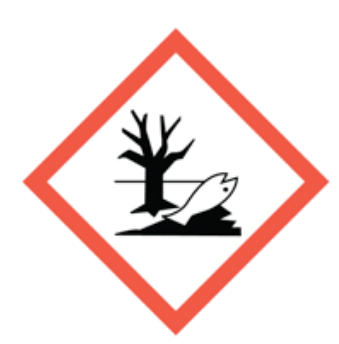 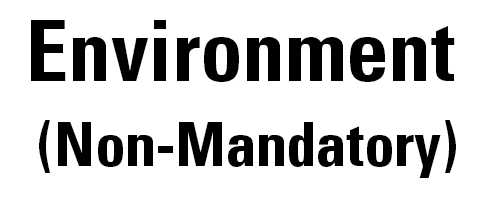 Environment/aquatic toxicity
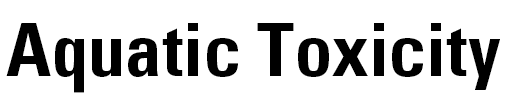 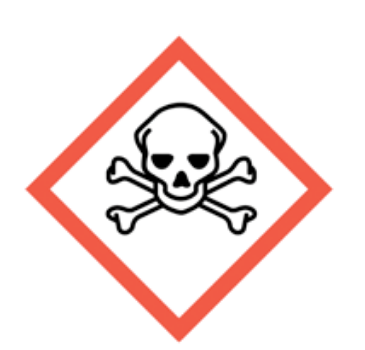 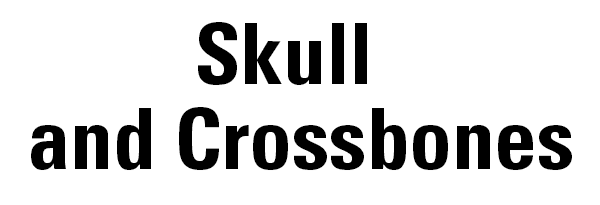 Skull and crossbones/acute toxicity
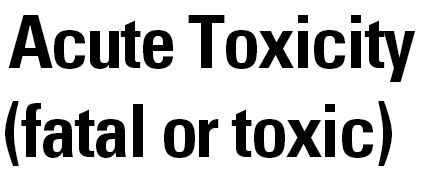 Activity 4: Proper Hand Washing Demonstration
Universal Precaution
Have a volunteer or appointed trainee demonstrate proper hand washing techniques, se if the employer has a sink or restroom close by.
Activity 5: Call on the class to Answer the Questions Below
Reporting
What are the steps in reporting an incident?
What must employers report?
Where would you go for assistance?
What is a whistleblower protection?
What is retaliation?